Blood substitutes
Dr. S. Parthasarathy 
MD., DA., DNB, MD (Acu), Dip. Diab. DCA, Dip. Software statistics
PhD (physio)
Mahatma Gandhi Medical  college and research institute , puducherry  India
Why do we need blood substitutes?
.Blood shortages & donor recruitment
•Compatibility –need for cross-matching
•Cost of blood processing
•Shelf-life & storage
•Human error
•Unnecessary transfusions
•Risk of disease transmission
•Cultural & religious objection
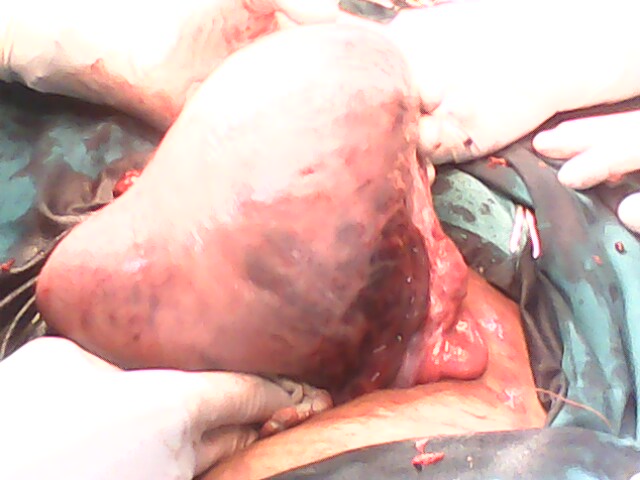 Problems A,B,C,D,E,F
A   dvances in surgery , adverse reactions 
B   lood shortage,
C   ost, compatability ,culture 
D   onor, diseases,
E    rror 
F    ridge
What are blood substitutes ??
Blood substitutes are fluids which when injected into the human blood stream contribute significantly to the transport of oxygen around the body

IV fluids which supply oxygen
Types
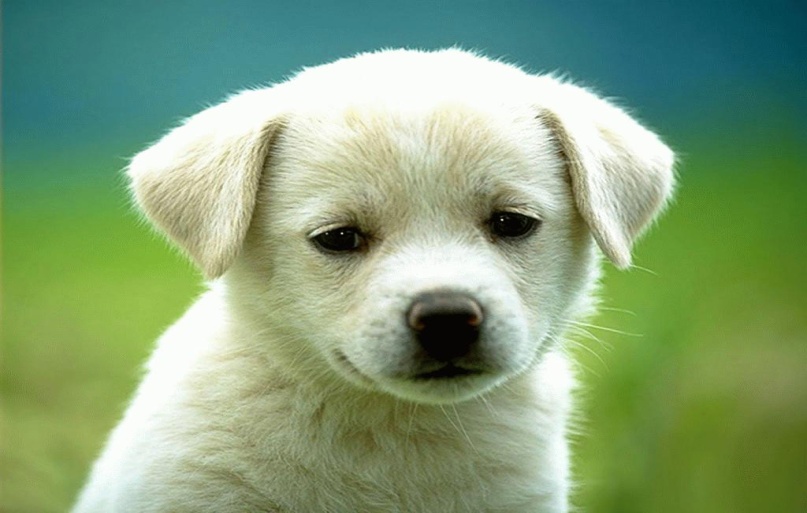 Biotic 
Hb based 



Abiotic 
PFC s
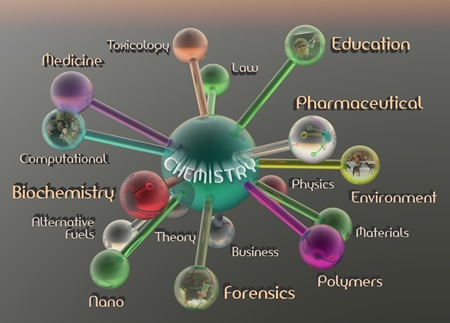 Haemoglobin based solutions
HemAssist (Baxter) –stabilized hemoglobin tetramer by diaspirin linkage
Somatogen (Optro, Baxter) –recombinant human hemoglobin 
PolyHeme (Northfield) –glutaraldehyde polymerized human hemoglobin; 
 Hemopur-= (Biopure) – glutaraldehyde polymerized bovine Hb.
And a lot more
Pros of Hb solutions
No pro-inflammatory substances
Cheap; uses discarded blood- sometimes cow 
Pure, virus-free Hb	
No antigen testing. 
Easy availability. 
Jehovah witness – ok 
low viscosity, high oncoticpressure
No 2, 3 DPG- shift –pyridoxlation or adding Cl- corrects
Chemistry of HB solutions
No to Hb solutions – why?
Possible local vasoconstriction 
Coronary and cerebral vascular supply compromise 
Acute renal failure concerns 
Systemic and pulmonary hypertension 

Many  are put to disuse
Only console is here
Hemopure(Biopure) –glutaraldehyde polymerized bovine Hb.
Licensed for clinical use in South Africa

Vet nary use – 
 FDA approved
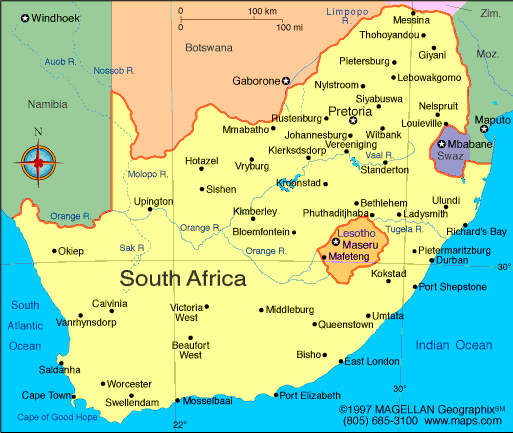 Perflouro carbons – abiotic
Perfluorocarbons(PFCs) are organic compounds similar to hydrocarbons – with carbon flourine bonds 
Clear, odourless fluids, chemically  very unreactive; linear, cyclic or polycyclic. 
The stability of PFCs - strength of carbon-fluorine bonds. 
Also responsible 
for the inert nature of PFCs
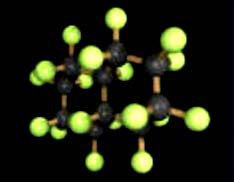 What the curve is like ??
PFCs – properties
Synthetic liquids which dissolve large quantities of O2
•Also transport CO2, N2
•O2 easily extracted at tissues
•Stable, no chemical modification required, chemically inert 
•Blood half-life dose dependent and limited by uptake by RES, eventually excreted from body by exhalation
•Easily sterilized, no disease transmission
•Low production costs, infinite supply
Microvascular effects
Emulsion particles 0.2μm diameter perfuse smallest capillaries (4 -5μm diameter) where no RBCsflow
•Augment local O2delivery much more than would be expected from ↑in O2content of arterial blood
•O2 in dissolved state →higher PO2in microcirculation →↑driving pressure for diffusion of O2into tissues
•O2 transported by PFCs is preferentially metabolised due to it’s excellent unloading characteristics
Problems with perfluorocarbons
Immiscible with plasma, need to be prepared as emulsions (egg yolk phosphatide)

•Require high FiO2 to dissolve adequate quantities of oxygen
•Flu-like symptoms observed in human clinical trials, delayed febrile reactions (due to phagocytosis by RES)
•Thrombocytopenia  at higher doses
Various PFCs
safety (stroke) -?
Phase II  trials 
Discontinued; safety  ??
How it is blood ??
Research -
Encapsulation of hemoglobin in biodegradable polymer membranes 
from worms 
fibrinogen-coated albumin microspheres
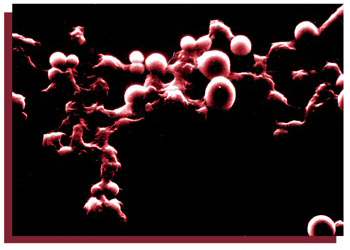 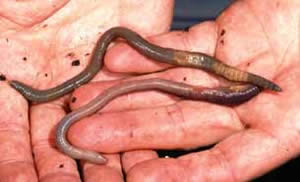 So near yet so far
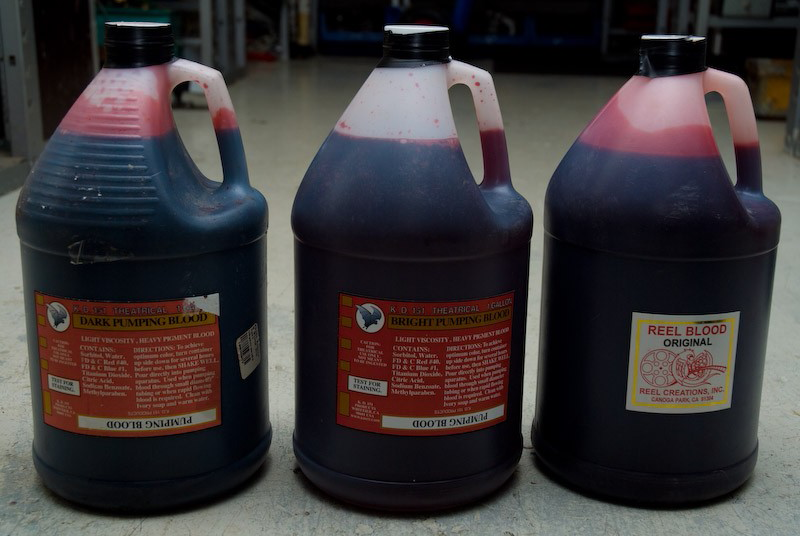 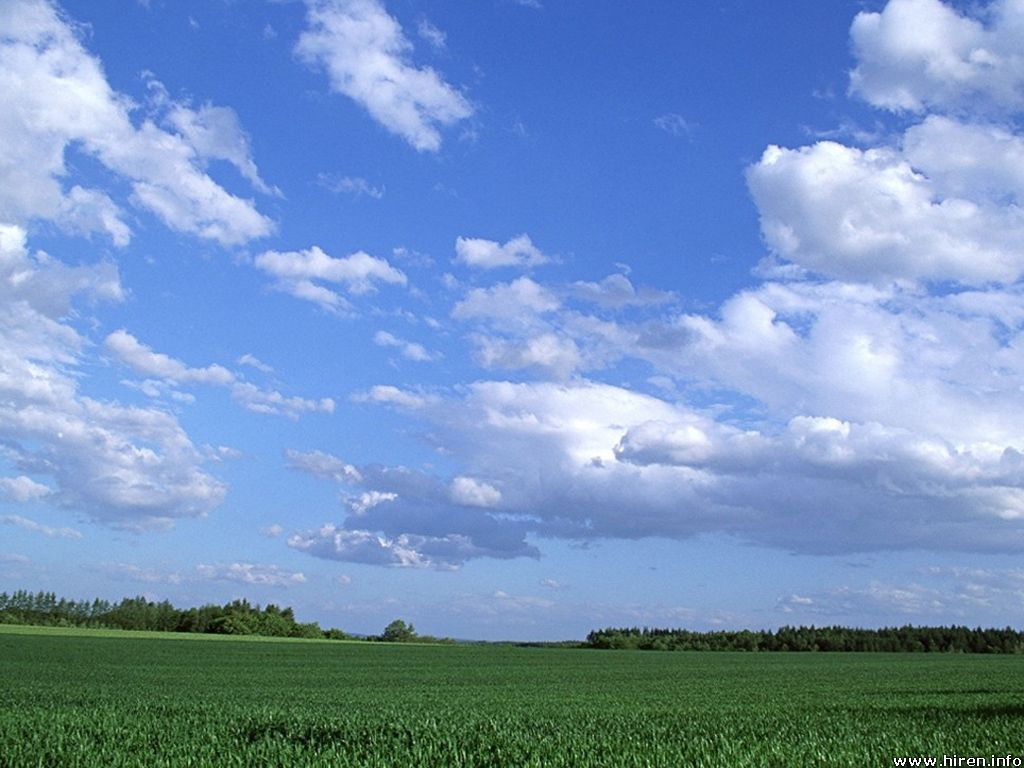 Thank you all